5. Facts and features“Listen to the difference”
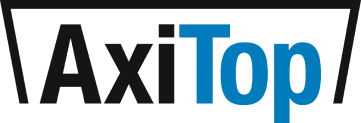 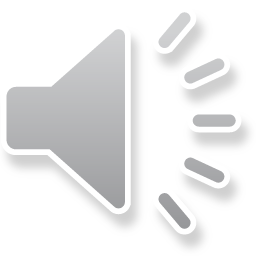 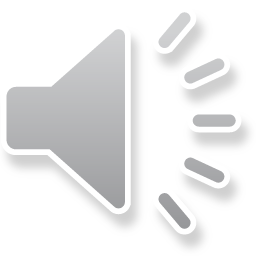 click to hear
click to hear
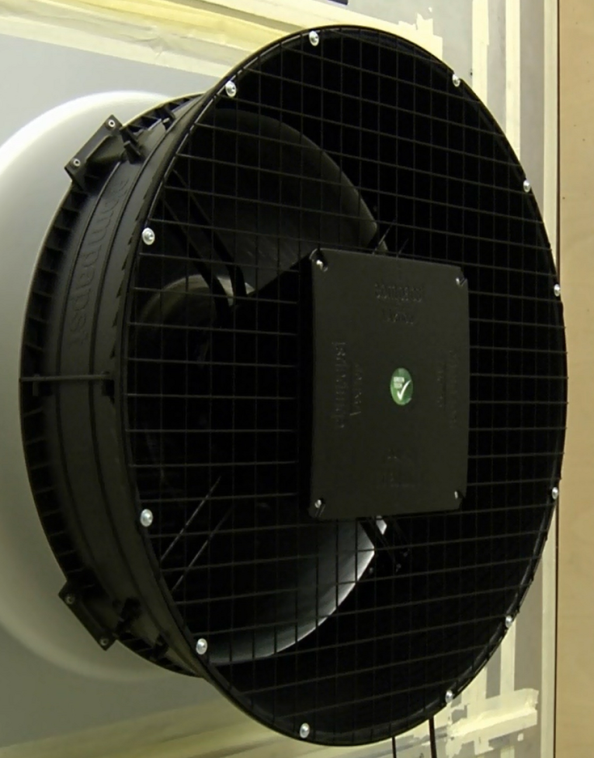 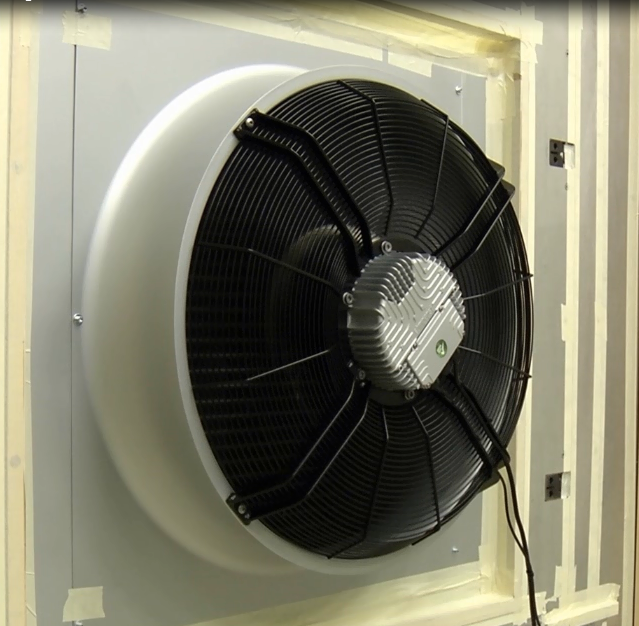 w/o AxiTop
w/
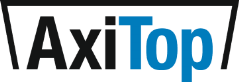